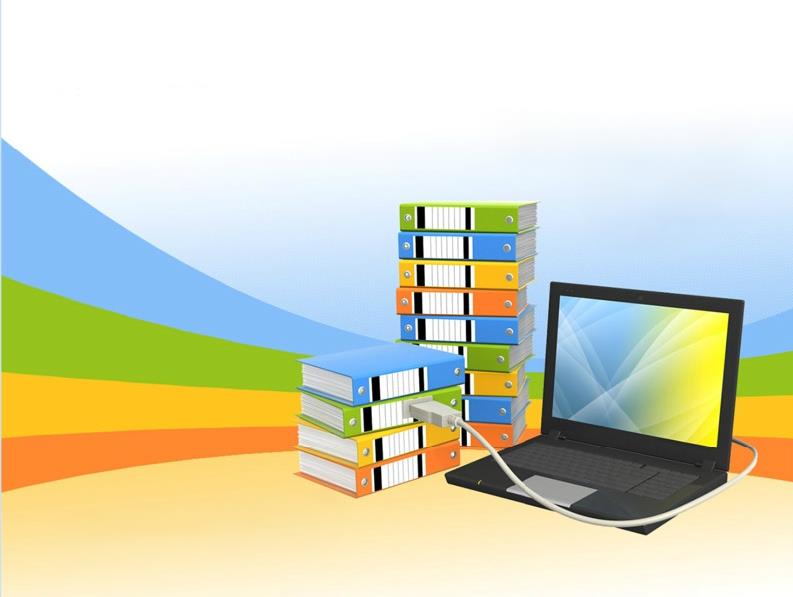 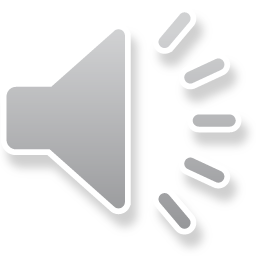 Топ Школа
Об'єм призми
11 клас
Геометрія
Трішечки теорії
Призма – многогранник, у якого дві грані – рівні n-кутники, розташовані в паралельних площинах, а решта n граней — паралелограми. 
Ці паралелограми називаються бічними гранями призми, а інші два n-кутники називаються її основами.
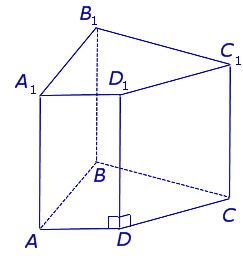 ABCD та A1B1C1D1 – основи призми
AA1D1D, AA1B1B, BB1C1С, CC1D1D – бічні грані
Трішечки теорії
Багатокутник, що лежить в основі, визначає назву призми: трикутник – трикутна призма, чотирикутник – чотирикутна; п'ятикутник – п'ятикутна (пентапризма) і т. д.
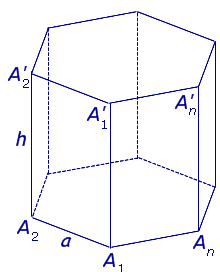 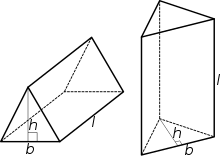 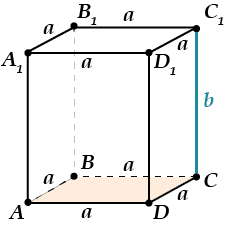 Трішечки теорії
Призма називається прямою, якщо її бічні ребра перпендикулярні до основи. Інші призми — похилі.
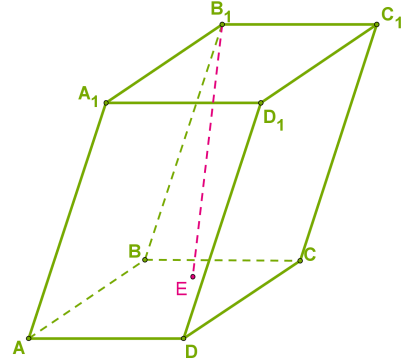 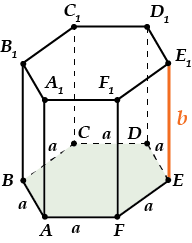 Висота призми — відстань між площинами її основ. 
Призма називається правильною, якщо вона пряма і її основи — правильні багатокутники.
Трішечки теорії
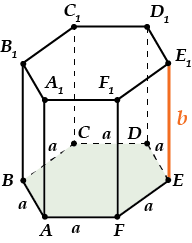 Об’єм прямої призми дорівнює добутку площі її основи на бічне ребро:
V = Sосн ∙ h
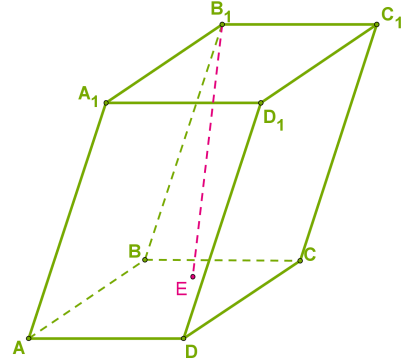 Об’єм похилої призми дорівнює добутку площі її основи на бічне ребро:
V = Sосн ∙ h
№1
Об’єм призми дорівнює 400 см3, а площа основи – 80 см2. Знайдемо висоту призми.
Розв’язання
V = Sосн ∙ h
h = V : Sосн
h = 400 : 80 = 5 (см)
Відповідь: 5 см.
№2
В основі прямої призми лежить прямокутний трикутник з катетами 4 см і 5 см. Знайдемо об’єм призми, якщо її висота дорівнює 6,5 см.
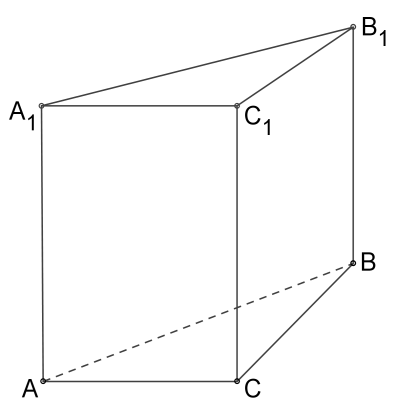 Розв’язання
Відповідь: 65 cм3.
№3
Діагональ правильної чотирикутної призми дорівнює 8 см і утворює з площиною основи кут 30°. Знайдемо об’єм призми.
Розв’язання
Розглянемо ΔАС1С, С = 90о, А = 30о
АС1 = 8 см, СС1 = АС1 : 2 = 8 : 2 = 4 (см)
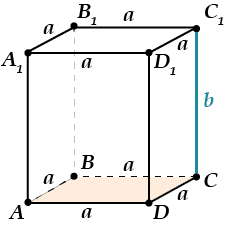 Відповідь: 96 cм3.
Домашнє завдання
Чи може в основі призми лежати круг?
Пояснення залишайте у коментарях
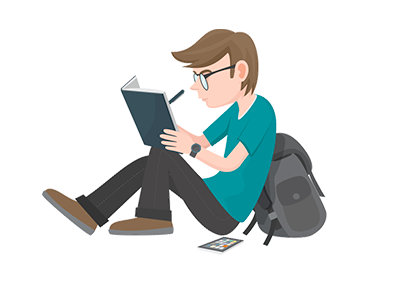 Музична пауза!
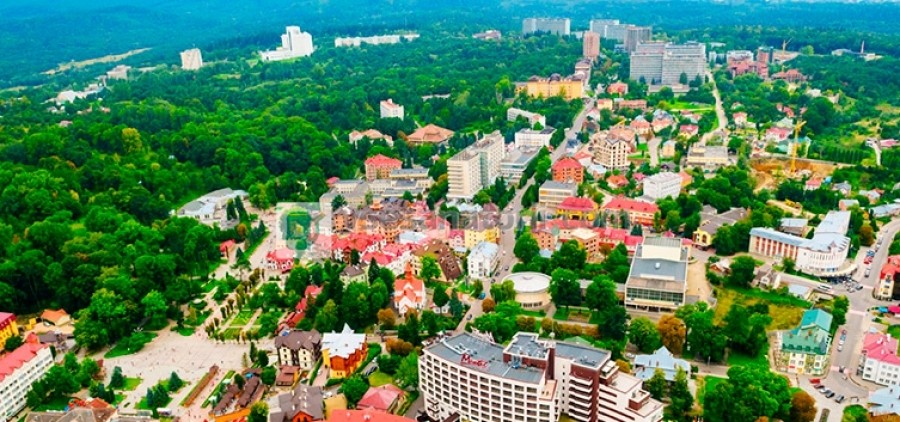 А тепер вперед за оцінкою! Тестові завдання!
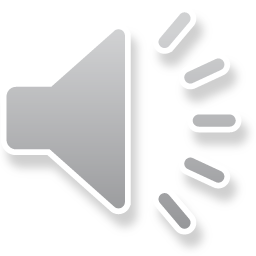 [Speaker Notes: Трускавець]
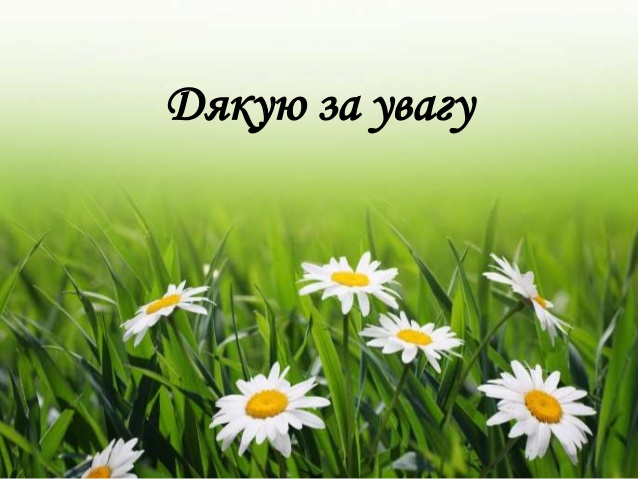 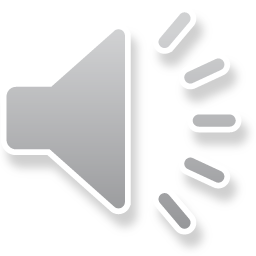 Сподобалась презентація та тести?
Ще більше тестів та презентацій https://www.facebook.com/shkolatop
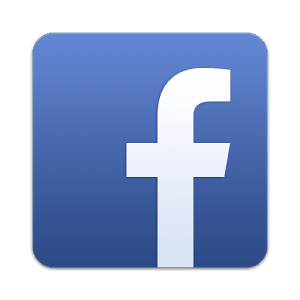 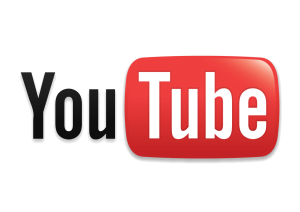 Безкоштовні відеоуроки з математики та фізики для 4-11 класів на youtube-каналі "Топ Школа" https://www.youtube.com/channel/UCugp2JTHik6cdFxs1GbEOGg